Herzlich Willkommen!
zum Workshop

NEULAND STUDIUM
ZENTRALE STUDIENBERATUNG - ZSB

Studienberatung persönlich - per Zoom - per Telefon

www.hs-niederrhein.de/studienberatung
1
Dein Weg.
2
Hierüber sprechen wir heute:
Was verändert sich für mich?

Was kann ICH für einen gelungenen Studienstart tun?

Was muss ich über‘s Studieren wissen?

Wie sieht mein Alltag als Studierende/r aus?

An wen kann ich mich wenden, 
	wenn ich dennoch mal nicht weiter weiß?
3
1. 
Was verändert sich für mich?
4
Was verändert sich für mich? Fragen an Euch
Wie habt Ihr Eure Woche gestaltet 
und Eure Pausen/ Freistunden 
genutzt?
Was glaubt Ihr verändert sich im Studium im Gegensatz zur Schule?
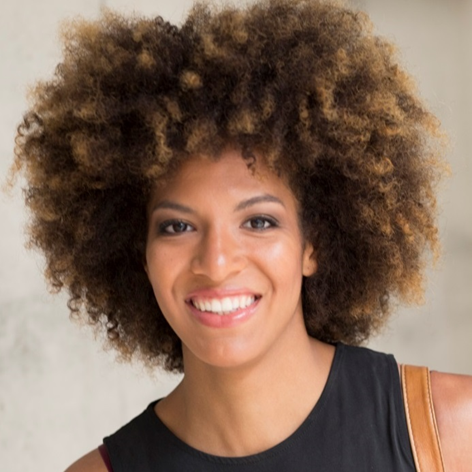 Was habt Ihr 
neben der Schule gemacht?
5
Was verändert sich für mich? Fragen an Euch
Wie lebt Ihr aktuell und wie lebt Ihr voraussichtlich im Studium?
Welche Entscheidungen 
habt Ihr bisher für Euch selbst getroffen 
und was hat Euch dabei geholfen?
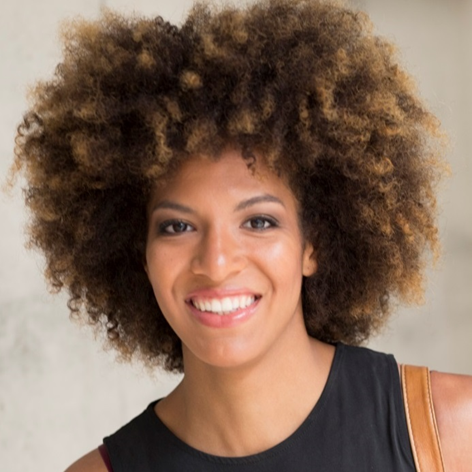 Wie habt Ihr 
für Klausuren oder mündliche Prüfungen gelernt?
6
Was verändert sich für mich? Das Wichtigste in Kürze
STUDIEREN…        
… bedarf einer hohen Eigeninitiative.
… ist freiwillig.
… besteht aus viel Organisation.   
… könnt ihr selbst gestalten.
7
Was verändert sich für mich?
SCHULE
Schulpflicht
Fester Stundenplan
Feste Sitzplätze/Sitzordnung
Alle kennen meinen Namen
Ich kenne alle Namen
Ich kenne das Gebäude
Ich weiß, wie ich meine Pausen und Freistunden verbringe
Ich bekomme alle Informationen „geliefert“
 Ich lebe mit mir bekannten Personen zusammen
Meine Familie/meine Vertrauenspersonen sind in meiner Nähe und verbringen/organisieren mit mir gemeinsam den Alltag
STUDIUM
Studienangebot
Der Stundenplan muss erstellt werden
Keine festen Sitzplätze
Mein Name ist nicht bekannt
Ich kenne die Namen der Anderen (erstmal) nicht
Ich kenne mich an der Hochschule noch nicht aus
Ich weiß noch nicht wie ich freie Zeiten verbringen soll
Informationen sind einzuholen
Ich lebe ggf. mit mir fremden Personen zusammen oder allein
Ich organisiere ggf. ab jetzt meinen Alltag allein
8
Was verändert sich für mich?
LEHRKRÄFTE
Lehrauftrag
meist länger bekannt
Ggf. Vertrauensperson
meist lediglich lehrende Tätigkeit, keine weitere Berufspraxis
DOZIERENDE
Lehrauftrag
unbekannt 
keine Vertrauenspersonen
mind. 5 Jahre Berufserfahrung vor lehrender Tätigkeit
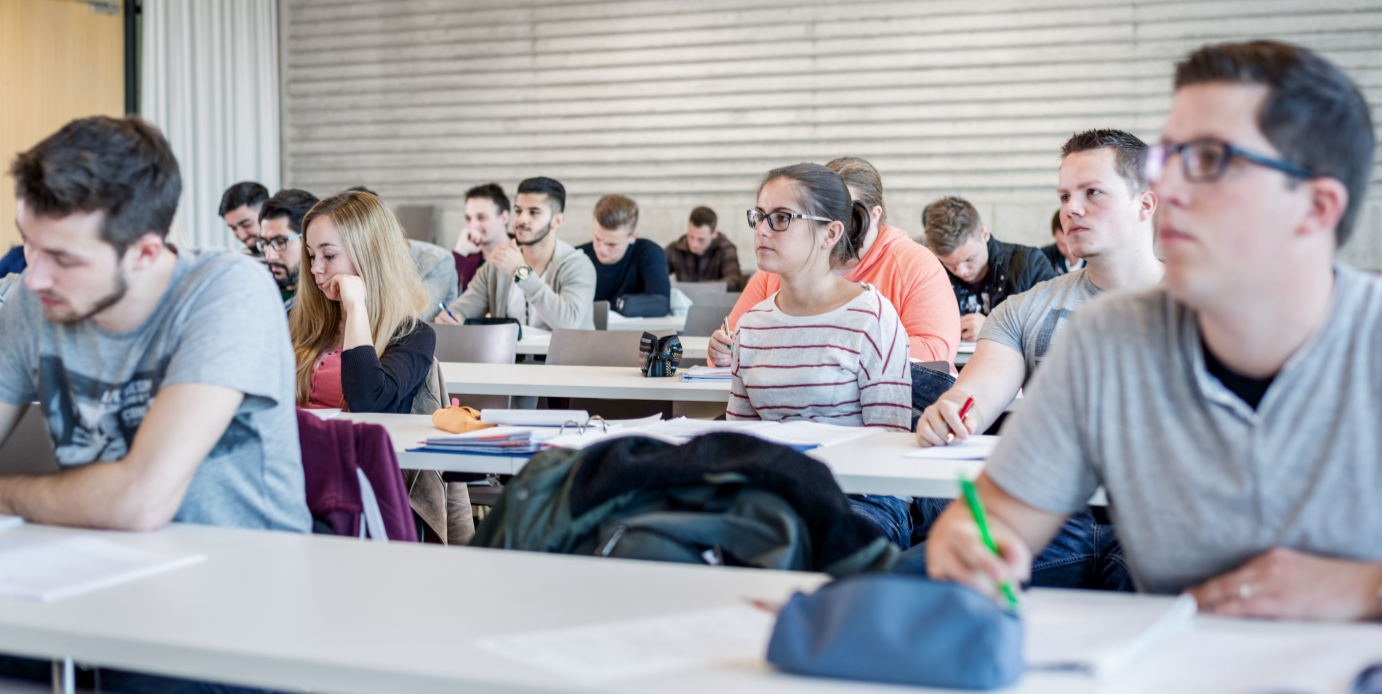 9
Was verändert sich für mich? Das Wichtigste in Kürze
Ich übernehme selbst Verantwortung für mein Studium.

Ich plane mein Studium mit.
Ich organisiere meinen Alltag 
komplett eigenständig.

Ich hole mir aktiv Informationen ein.
10
2. 
Was kann ICH für einen 
gelungenen Studienstart tun?
11
Was kann ICH tun?
NÜTZLICHE LINKS 
HIERZU:

Finanzen
www.finanzieren-studium.de
www.bafög.de
www.studentenwerke.de (BAföG, Wohnen, Finanzierung)
www.mystipendium.de
www.deutschlandstipendium.de
www.stipendienlotse.de



Wohnen
www.hs-niederrhein.de/hochschulleben/#c89742 (MG+KR) 
www.stw-d.de/studentisches-wohnen (MG+KR) 
www.wg-gesucht.de 
www.kreisbau-ag.de/studentenwohnungen (MG)
www.gwsg.de/index.php?s=studentenwohnungen (MG)
INFORMATIONEN EINHOLEN:

Finanzierung des Studiums und des Studienlebens




Wohnmöglichkeiten
12
Was kann ICH tun? Onlinetools zur Studienorientierung
Check deine
studienwahl
mit dem 
HSNR-Navigator.de
ERFÜLLT DAS 
STUDIUM DEINE ERWARTUNGEN?

Finde es heraus 
mit dem  
HSNR-NAVIGATOR!
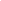 13
Was kann ICH tun?
EIGENVERANTWORTUNG 
UND SELBSTSTÄNDIGKEIT 
AUSBAUEN:

„Ich hab´s in der Hand!“
Eigene Strukturen (weiter-) entwickeln
Aktiv Infos einholen
Wie habe ich bisher gelernt und was muss ich für das Studium verändern?
Lernmodelle anschauen und trainieren
Angebote nutzen: Studiport, Tutorien, Lerngruppen, Beratungen
Nützliche Links hierzu

Lernmethoden und 
hilfreiche Tipps zur Strukturierung
www.hs-niederrhein.de/ studienverlaufsberatung/#c137831

Videos der RWTH Aachen „Lernen lernen“ und Lernmethoden
www.youtube.com/watch?v=on_SMfb3qfw&feature=youtu.be


Onlineangebote für den Studieneinstieg bei Studiport (z.B. auch Mathesupport täglich 10-20 Uhr):
www.studiport.de

Bibliothekseinführung
www.hs-niederrhein.de/bibliothek/#c105961



SCHAU DICH UM 





Schau dich um 
14
Was kann ICH tun? Kostenfreies Online Angebot für Studierende.
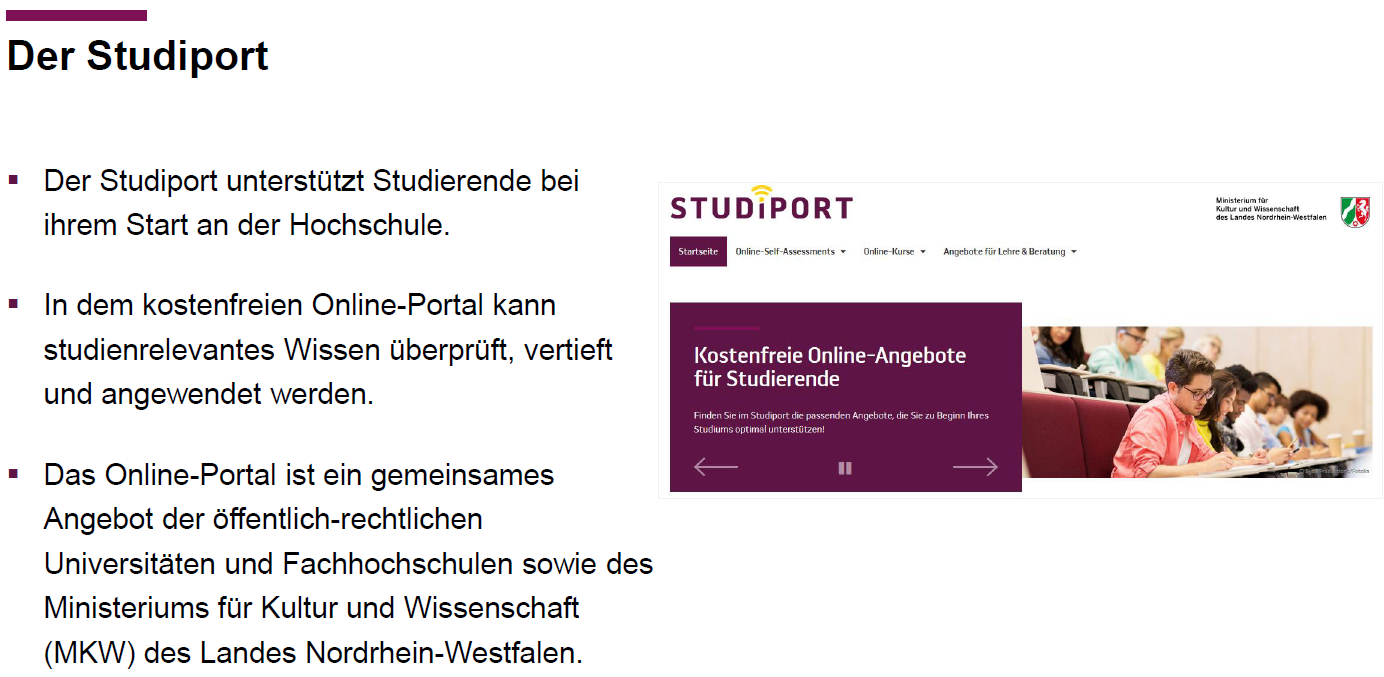 https://www.studiport.de/
Was kann ICH tun?
Nützliche Links

Einführungsveranstaltungen:

www.hs-niederrhein.de/ersti-infos/  

Hochschulsport und Hochschulleben:

www.hs-niederrhein.de/hochschulleben

Sprachenzentrum:

www.hs-niederrhein.de/sprachenzentrum/

Nützliche Tipps

Fachschaftsrat besuchen
AStA besuchen
Lerngruppen bilden
Hochschulsport (kostenlose Angebote!!!) testen
Es gibt außerdem auch eine reiche Vereinslandschaft in Krefeld und Mönchengladbach, hier lohnt sich ein Blick auf die Seiten der Stadtsportbünde
Wie kann ich Kontakte knüpfen?

Einführungsveranstaltungen
Street Food Fest
Hochschulsport
Lerngruppen
Fachschaftsrat
AStA=Allgemeiner Studierendenausschuss
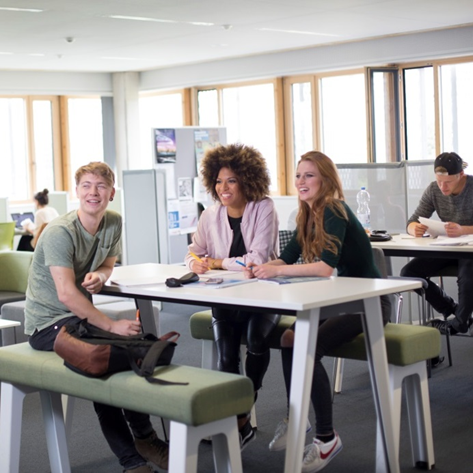 16
3. 
Was muss ich 
über‘s Studieren wissen?
17
Was muss ich wissen?
Was muss 
ich über‘s 
STUDIEREN
wissen?
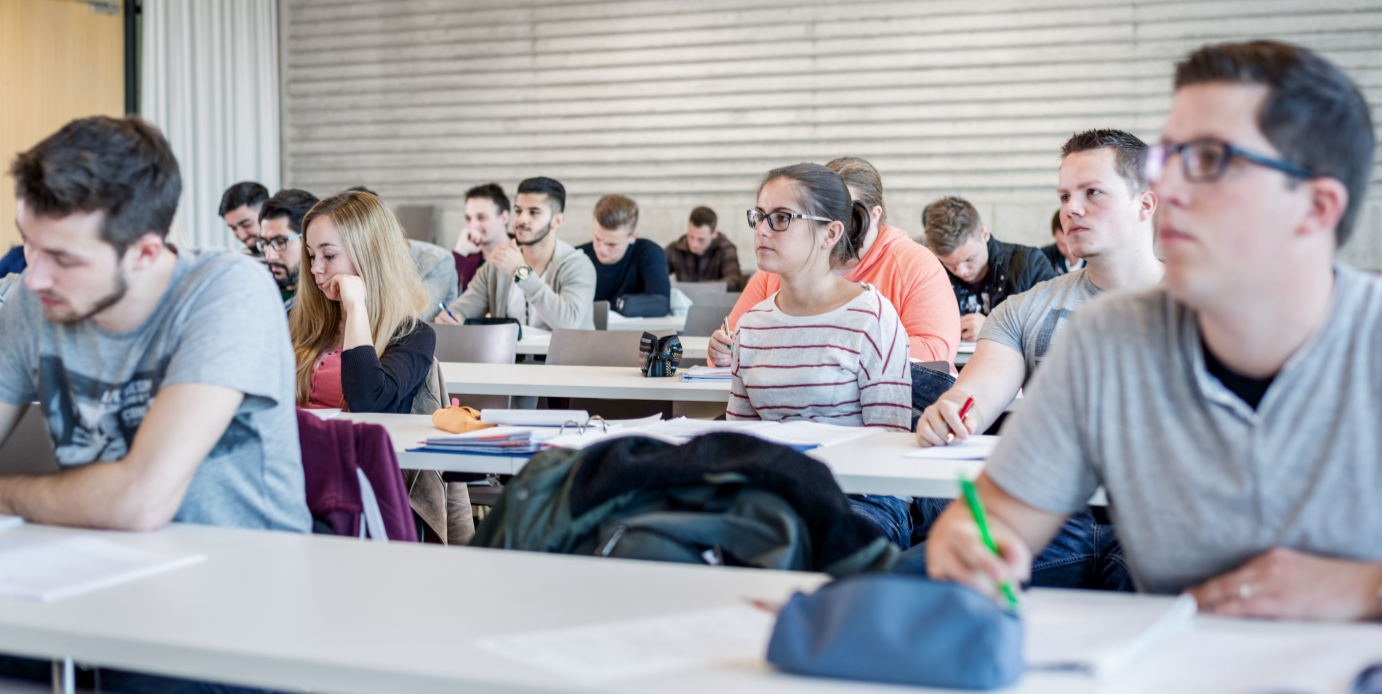 Mein Studium 

an der 

Hochschule 
Niederrhein

mit Fachabi 
mit  Abi
AUFBAU, MODULE, 
PRÜFUNGEN, ETC.
18
Was kann ICH tun?
THEORIE

Vorlesungen
Seminare
Selbststudium
PRAXIS

Praktika (Labor oder Praxis)
Übungen
Projekte
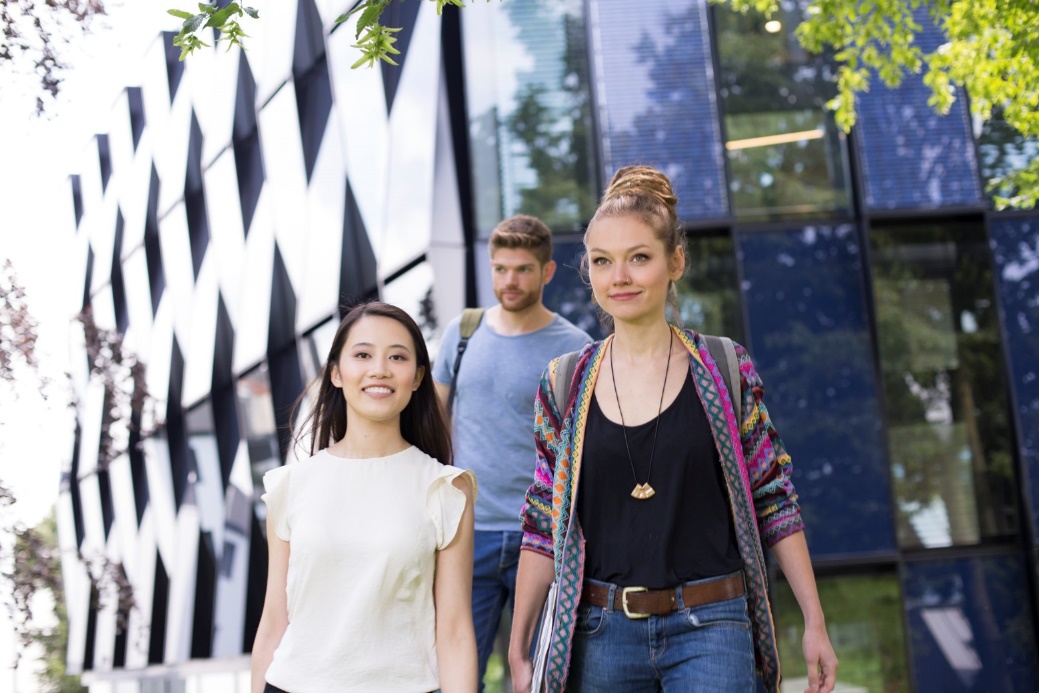 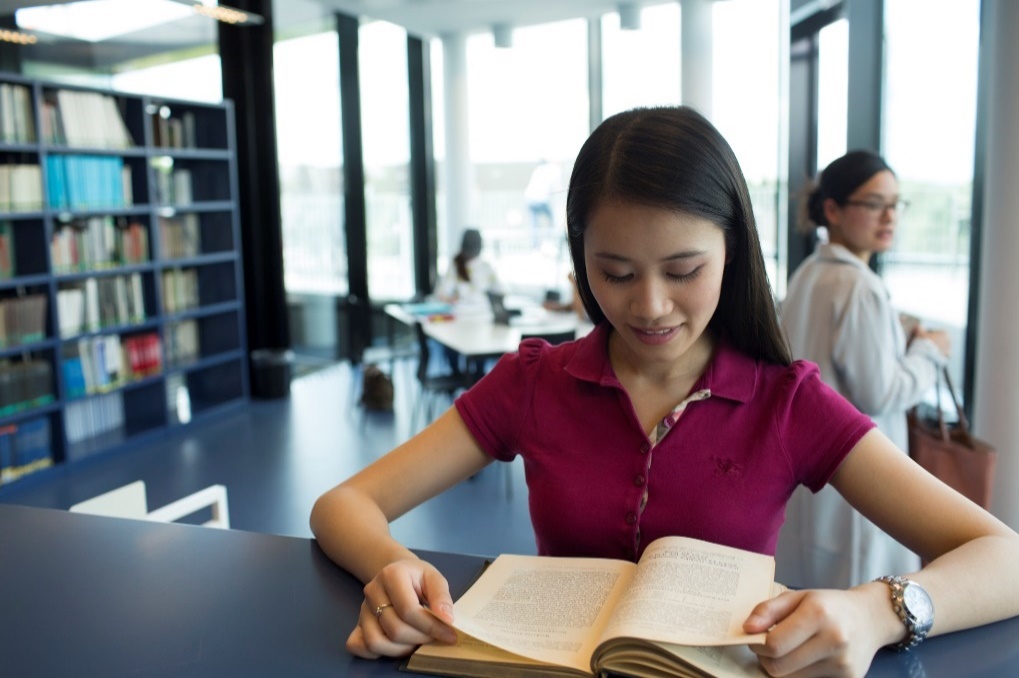 19
Was muss ich wissen?
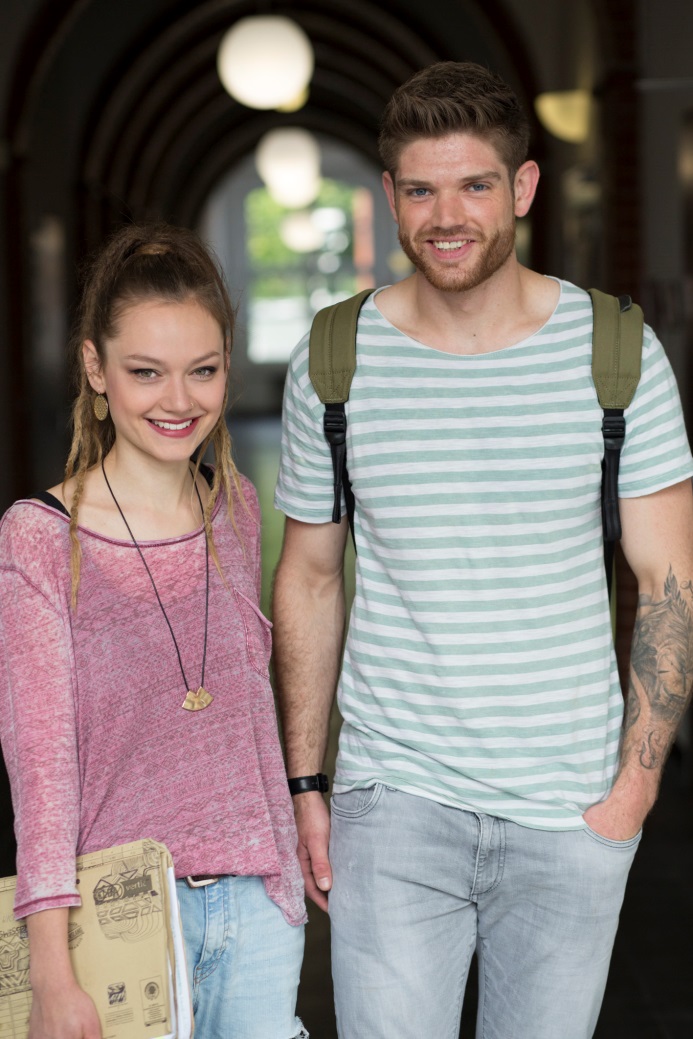 1. Studienphase
1. und 2. Semester Grundlagenfächer
20
Was muss ich wissen?
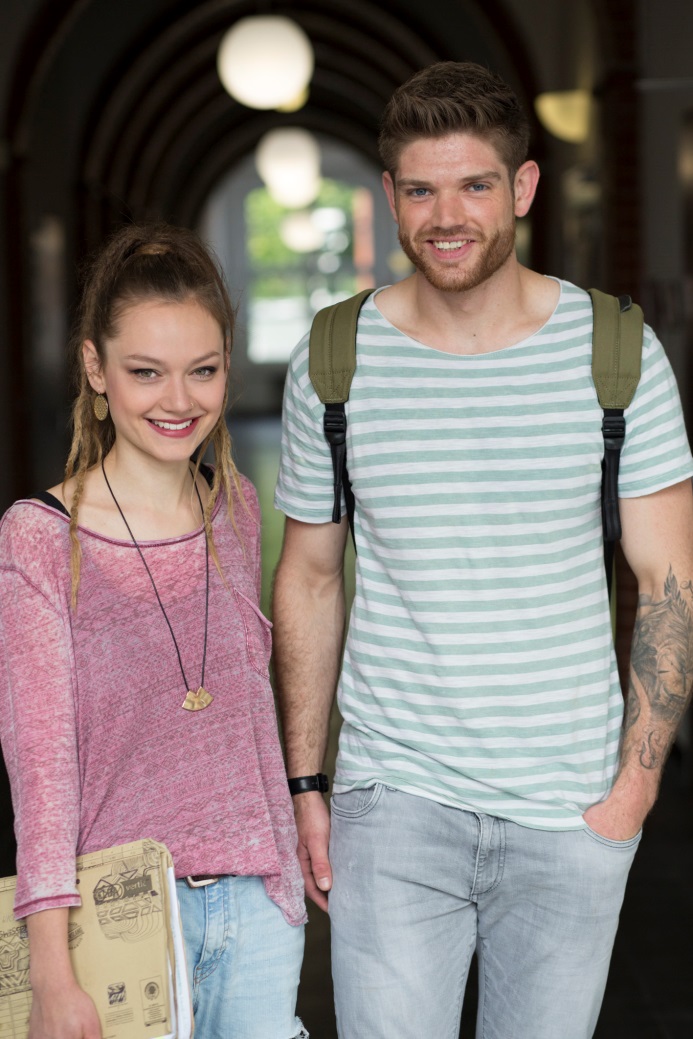 2. Studienphase
Berufsqualifizierendes Basiswissen
Wahlpflichtfächer
Studienschwerpunkte
1. Studienphase
1. und 2. Semester Grundlagenfächer
21
Was muss ich wissen?
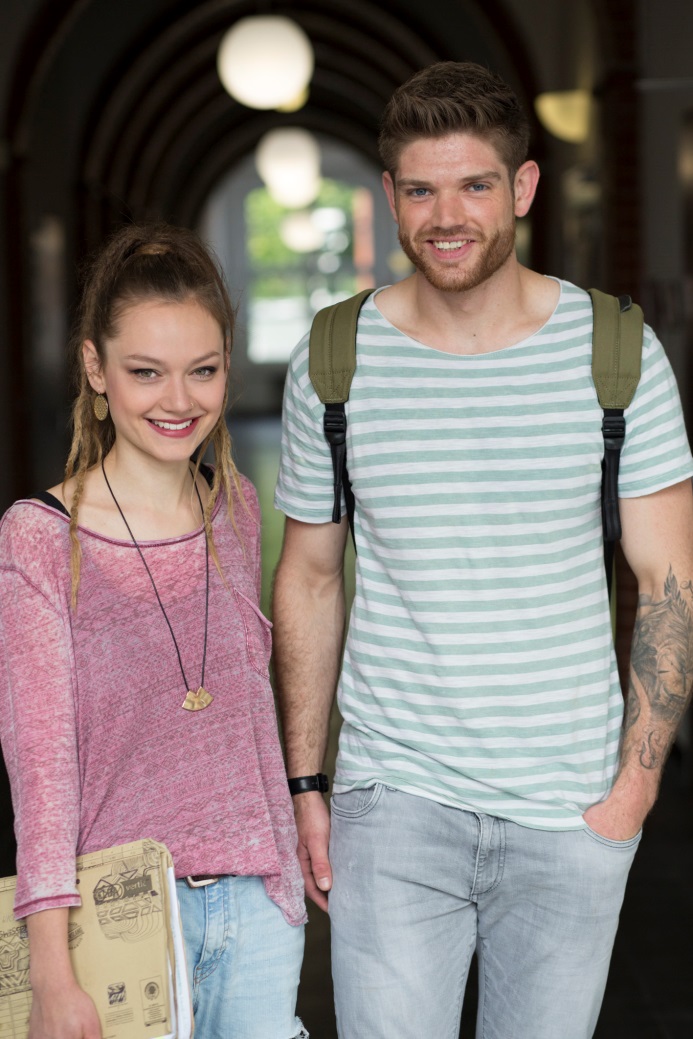 2. Studienphase
Berufsqualifizierendes Basiswissen
Wahlpflichtfächer
Studienschwerpunkte
1. Studienphase
1. und 2. Semester Grundlagenfächer
3. Studienphase
Praxis-, Projektphase oder Auslandssemester
Bachelorarbeit
Kolloquium
22
Was muss ich wissen?
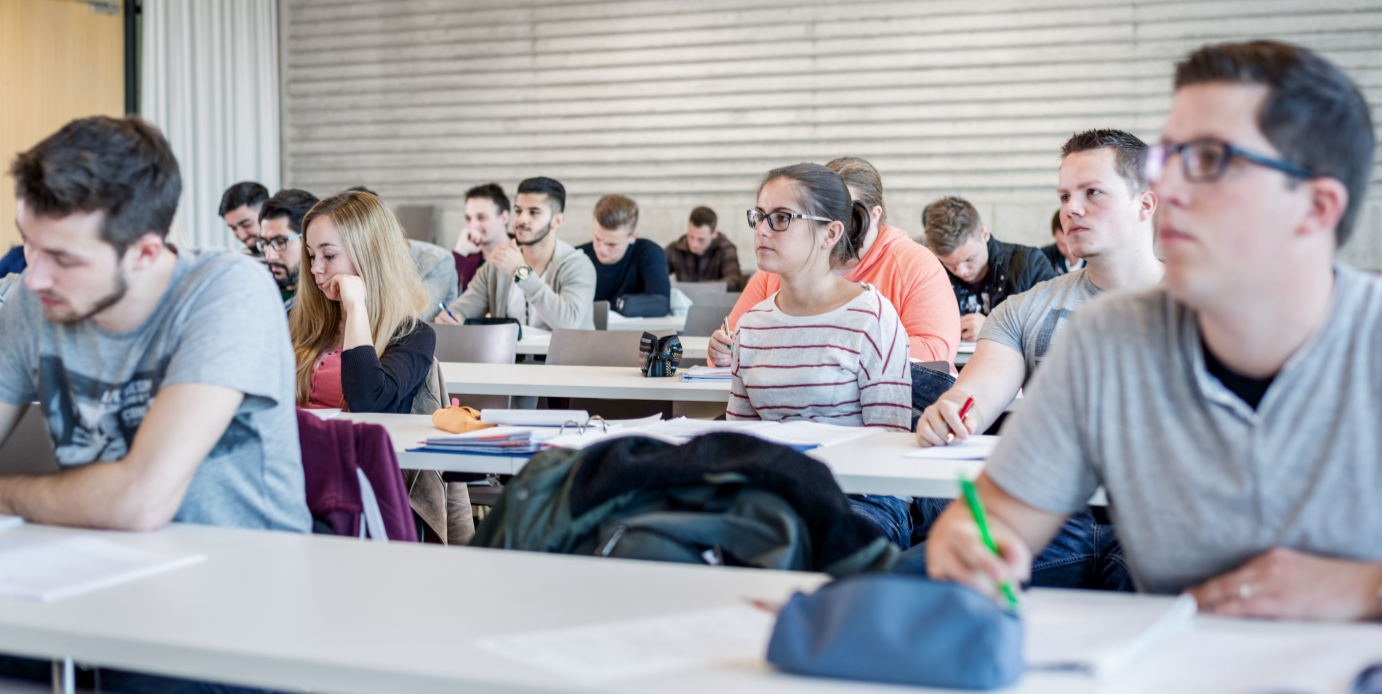 Mein Studium 

an der 

Hochschule 
Niederrhein

mit Fachabi 
mit  Abi
Module

Studium ist aufgeteilt
      in Module für diese
      bekommt man
      Credit Points
versch. Veranstaltungs-
     formate
Pflichtmodule
Wahlpflichtmodule
Modulhandbücher

detaillierte Studiengangübersicht
      Veranstaltungsform
      Inhalte & Lernziele
      Prüfungsleistungen
      Literaturhinweise
23
[Speaker Notes: Heißt LV Lehrveranstaltung? Dann verstehe ich den unterschied nicht zu Veranstaltungsform…]
Was muss ich wissen?
VERANSTALTUNGSFORMATE (PRÜFUNGSRELEVANT)
Vorlesung
Seminar
Praktikum
Übung
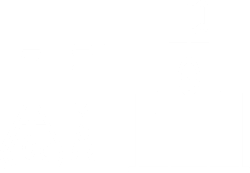 [Speaker Notes: curricular:
Vorlesung: wird vom Professor gehalten, verlaufen über das ganze Semester, Frontalvortrag, nicht zwangsläufig anwesenheitspflichtig
Seminar: wird vom Professor gehalten, verlaufen über das ganze Semester, interaktiv (kein Frontalvortrag), nicht zwangsläufig anwesenheitspflichtig
Übung: begleitend zur Vorlesung, Inhalte werden noch einmal praktisch geübt, vom Professor geleitet (teilweise mit studentischer Unterstützung), keine Anwesenheitspflicht 
Praktika: finden regelmäßig aber nicht zwangsläufig wöchentlich statt, geleitet vom Professor (teils unterstützt durch studentische Hilfskraft), praktische Übungsblöcke, thematisch zugehörig zu einer Vorlesung/Fach, Anmeldungs- und Anwesenheitspflicht, schließt in der Regel mit einem Bericht ab]
Was muss ich wissen?
Erfahrene Studierende als Leitung
 Freiwillig
VERANSTALTUNGSFORMATE (ALS HILFESTELLUNGEN)
Tutorium
Repetitorium
[Speaker Notes: außercurricular:
Tutorium: vom Tutor (Student) geleitete Veranstaltung, inhaltlich abgestimmt zu einer Vorlesung durch Professor, Vorlesungsinhalte erklärt in „Studentensprache“, wöchentlich, semesterbegleitend, freiwillig, 
Repetitorium: vom Repetitor geleitete Blockveranstaltung, Intensivkurs vor Prüfung für Studierende in einem höheren Prüfungsversuch, freiwillig über Anmeldung, Teilnehmerbegrenzt (Kleingruppenarbeit)]
Was muss ich wissen?
MÖGLICHE 
PRÜFUNGSLEISTUNGEN

Studien-, Projekt- oder Hausarbeiten
Multiplechoiceprüfungen
Klausuren
Mündliche Prüfungen
Testate
Praktika
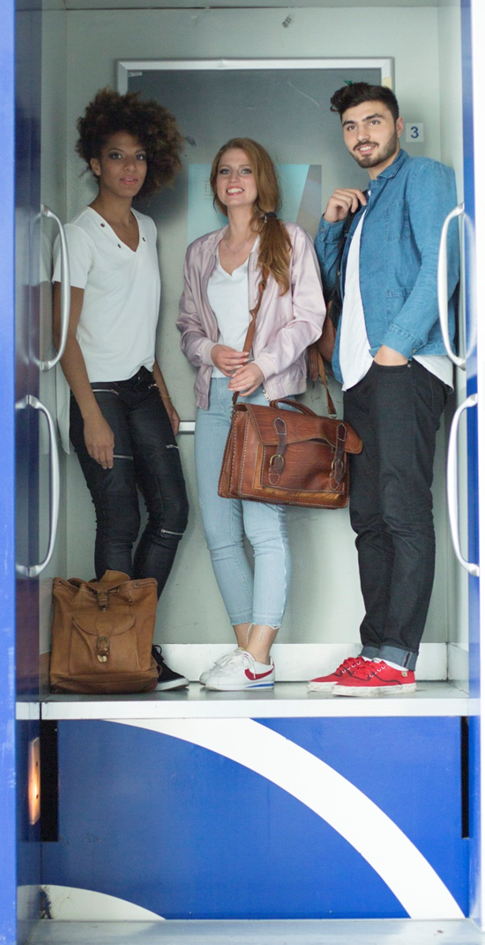 26
4. 
Wie sieht mein Alltag als Studierende/r aus?
27
Wie sieht mein Alltag aus?
STUDIEN-BOTSCHAFTER:INNEN BERICHTEN
28
Wie sieht mein Alltag aus?
Das hätte ich gern vorher gewusst…

… 	neue Abläufe?
… 	oder aber das habe ich 	auch gern selbst 	entdeckt?
Mein Weg zum Studium…

… 	immer geradlinig?
… 	oder auch mal über Umwege?
Meine ersten Erfahrungen im Studium…

… 	Aufregung?
… 	oder viel Lärm um 	Nichts?
So klappt es für mich…

… 	gut?
… 	noch ausbaufähig?
Das hat mir geholfen…

… 	Vorbereitung?
… 	oder auch mal dem 	Ganzen seinen Lauf 	lassen?
So sieht mein Alltag aus…

… 	klare Strukturen?
… 	oder doch alles ein 	Durcheinander?
29
Wie sieht mein Alltag aus? Stundenplan.
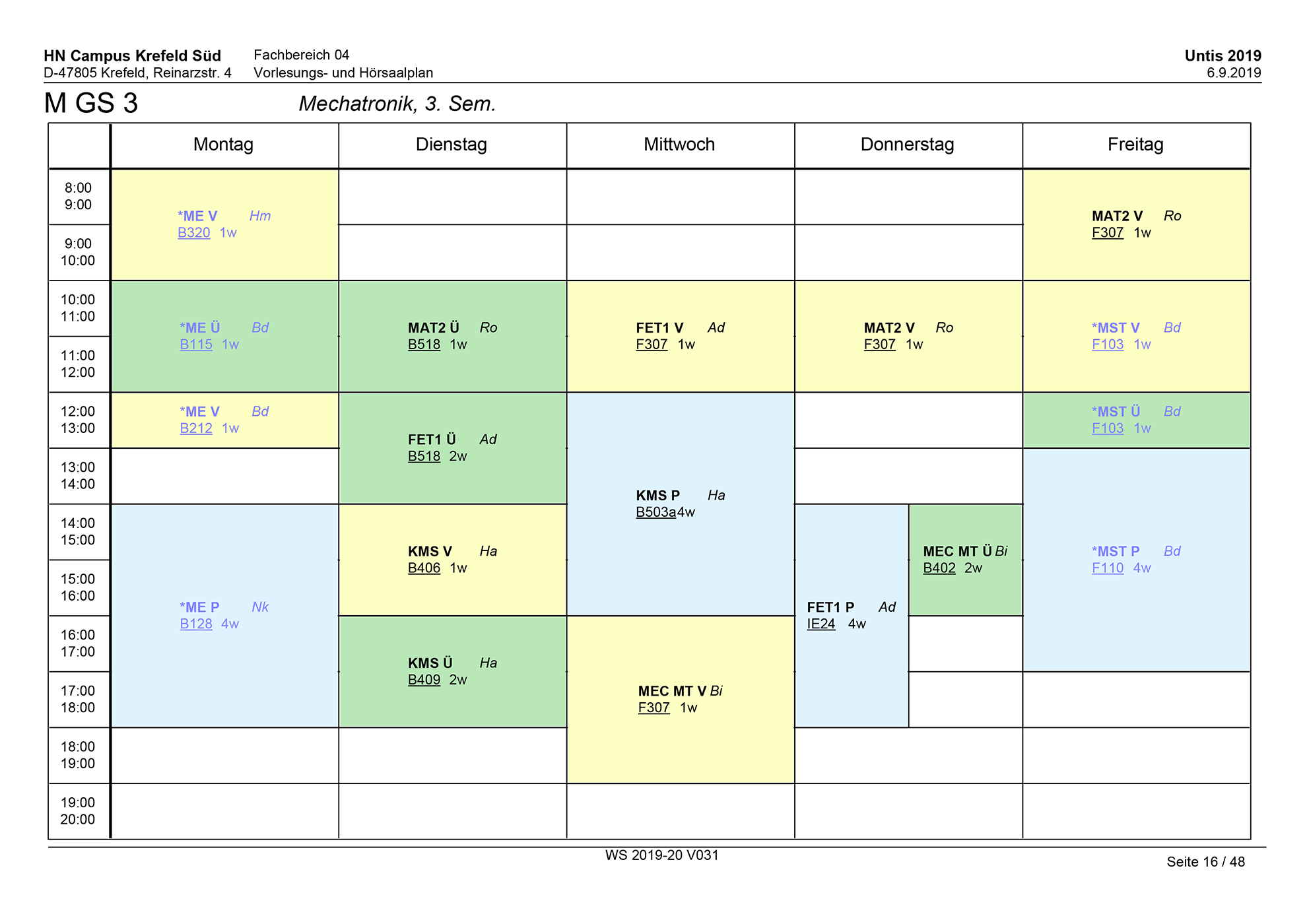 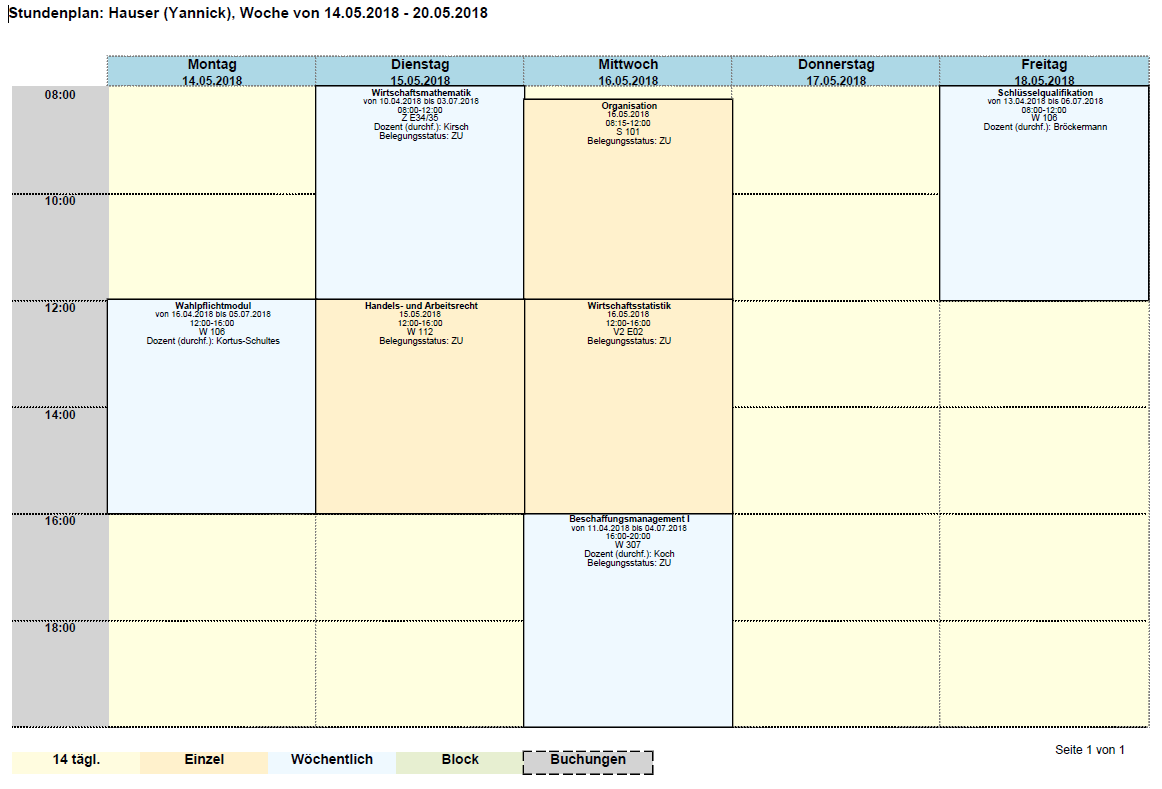 30
Wie sieht mein Alltag aus? Stundenplan.
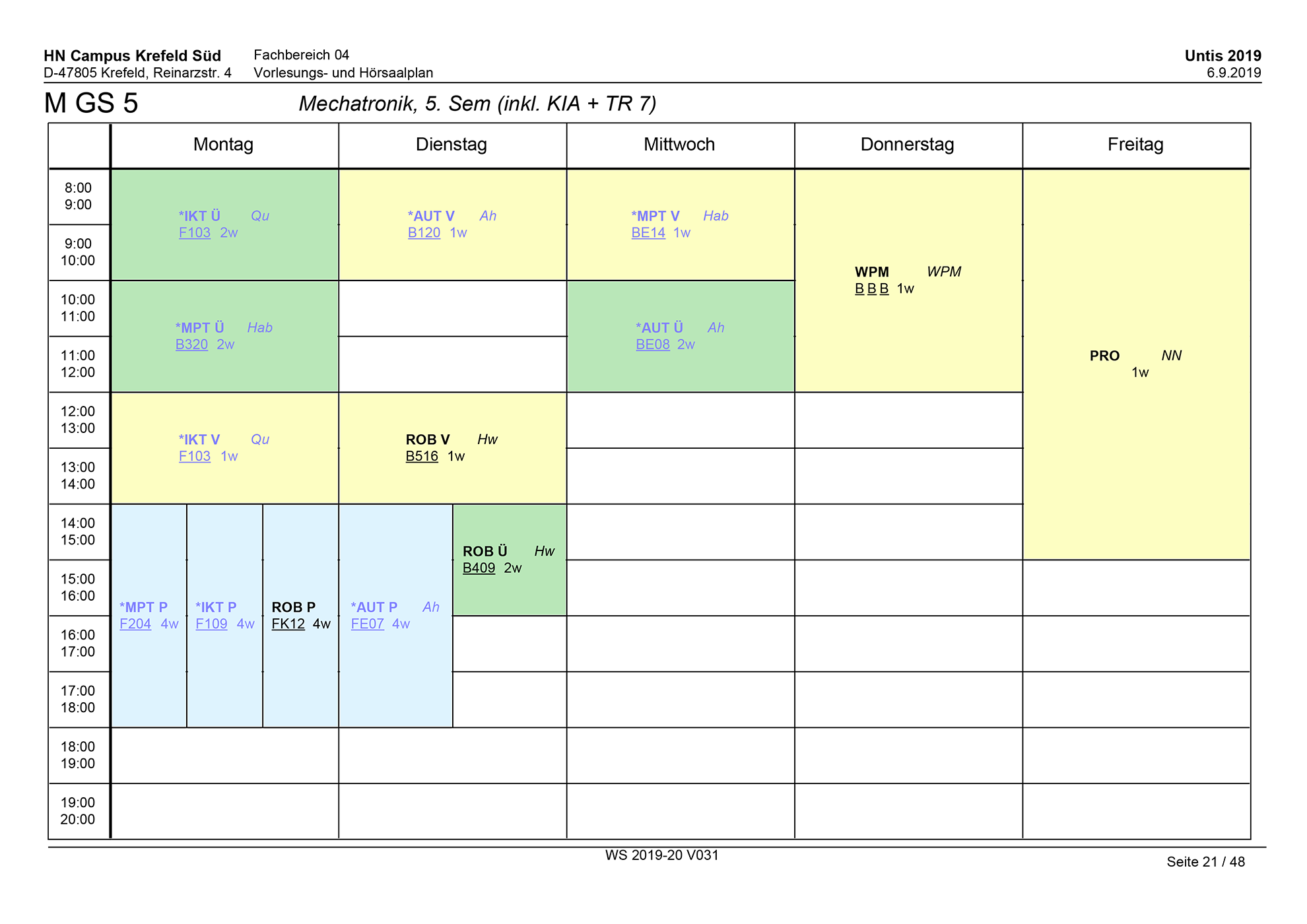 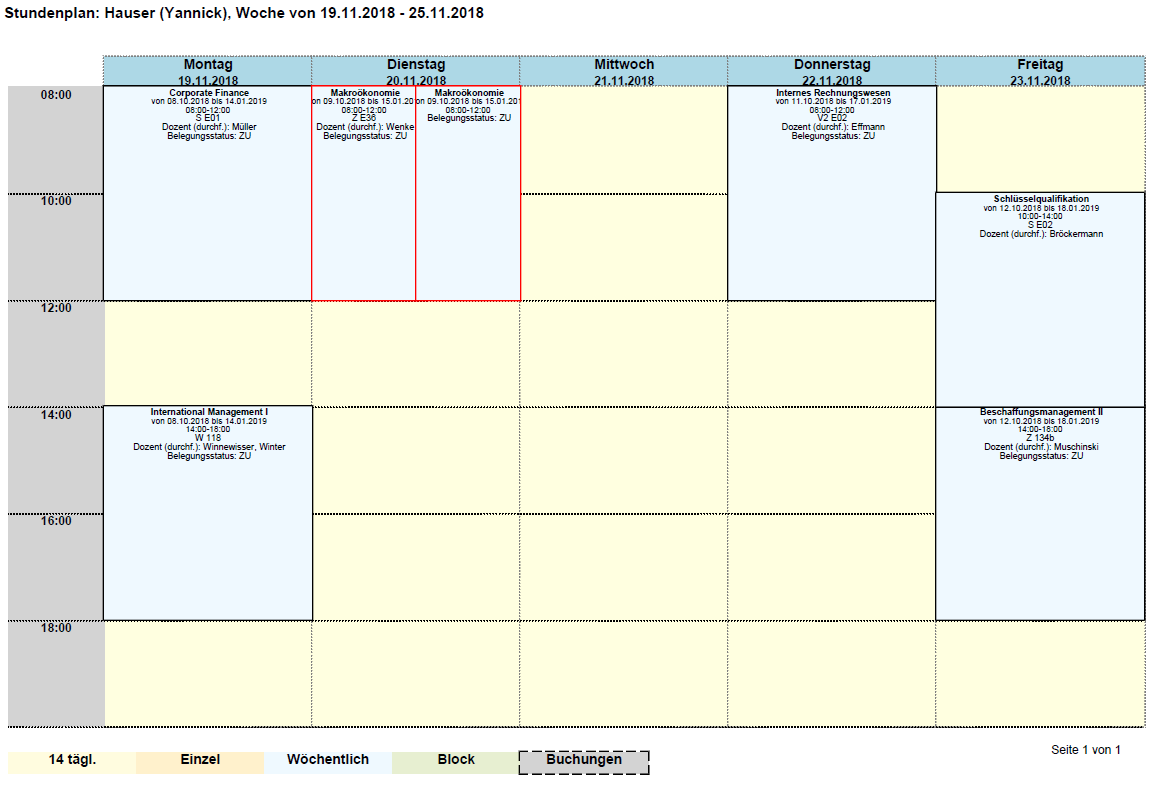 31
Wie sieht mein Alltag aus? Was mache ich neben dem Studium an der HN?.
Arbeiten an der Hochschule
Sprachen-zentrum nutzen
Lerngruppen
Hobbies nachgehen
Hochschul-sport betreiben
Freunde treffen
32
Wie sieht mein Alltag aus? Was mache ich neben dem Studium an der HN?.
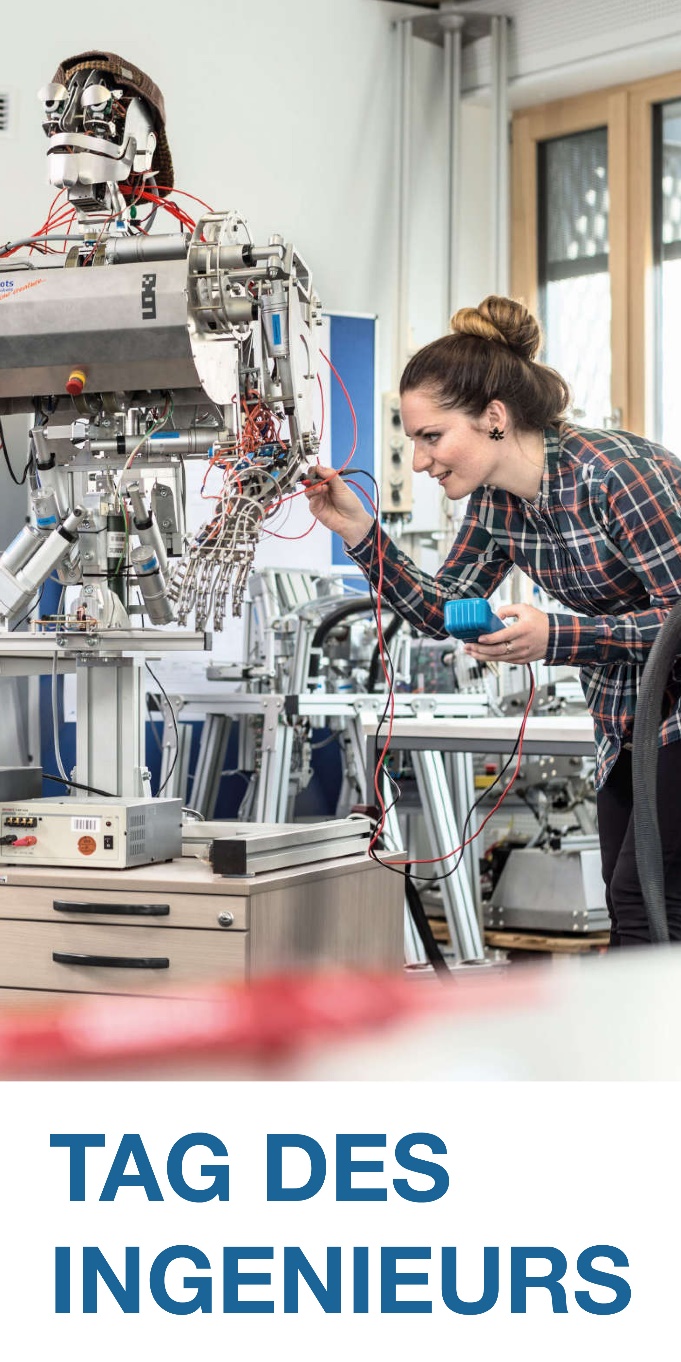 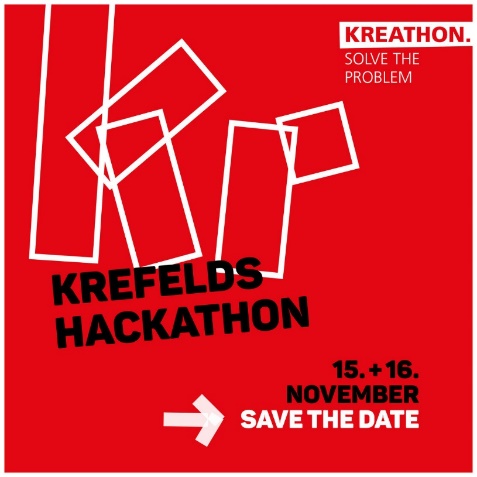 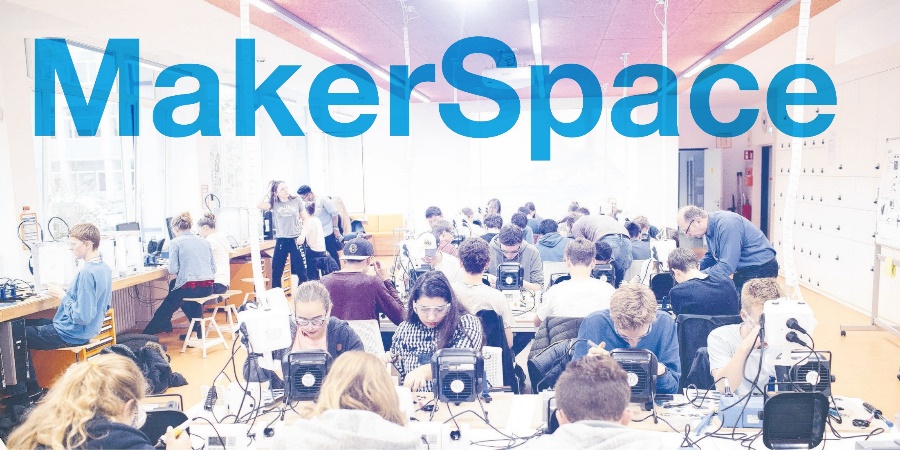 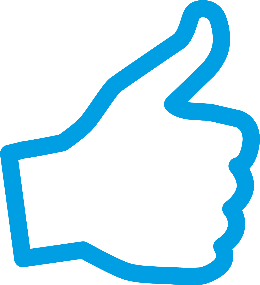 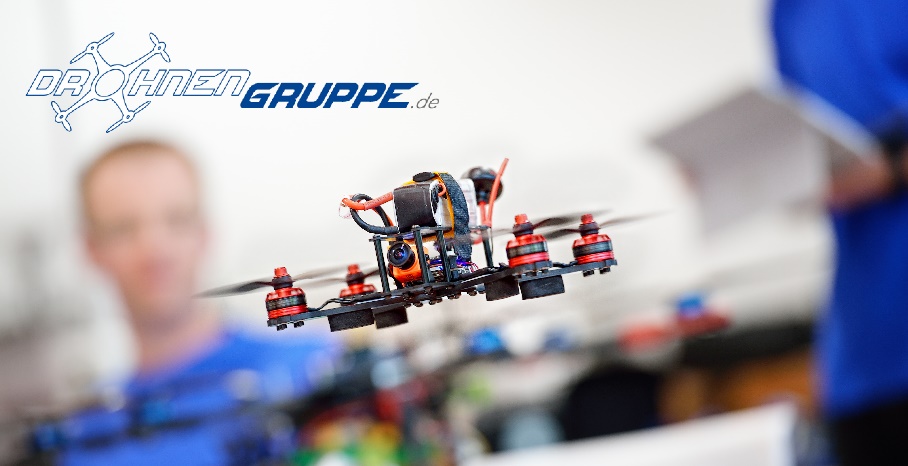 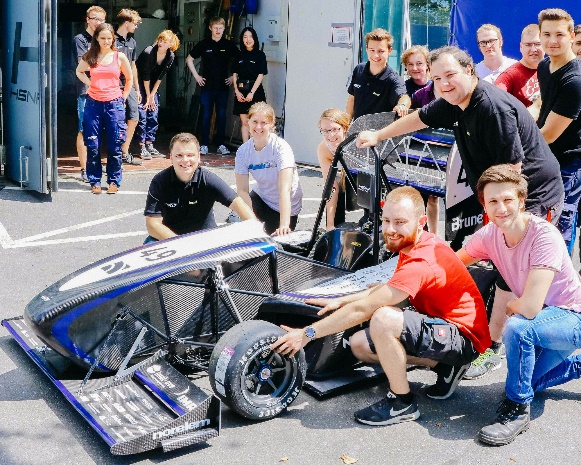 33
5. 
An wen kann ich mich wenden, 
wenn ich dennoch mal
nicht weiter weiß?
34
An wen kann ich mich wenden?
Alle Beratungs-institutionen an der Hochschule

 Siehe nächste Folien
Studienverlaufs-beratung

Probleme und Fragen innerhalb des Studiums
Organisation und Ablauf des Studiums
Dozierende
oder Tutor(i)en

spezielle Fragen zu Veranstaltungen
Ggf. Skripte
Fachschaften
Studierende, die im gleichen Fachbereich sind
Skripte
Austausch
Alle Fachschaftsräte auf einen Blick
http://asta.hn/fsr/
AStA
hochschulweite Interessenvertretung der Studierendenschaft:

http://asta.hn/was-ist-asta/
Studiport
Studienrelevantes Wissen nachfragen, üben, vertiefen
z.B. spezielles Angebot im Bereich Mathematik
35
An wen kann ich mich wenden? Beratungsinstitutionen für...
STUDIENINTERESSIERTE
Zentrale Studienberatung 
Alle Fragen zum Studium an der Hochschule
Richtige Studienwahl

STUDIERENDE
Studienverlaufsberatung
Verlauf des Studiums
Psychosoziale Beratungsstelle 
Persönliche Krisen
Next Step Niederrhein
 Zweifel am Studium
Career Service 
Hochschule: Bewerbungstraining
Bundesagentur für Arbeit an der Hochschule:
	Karriereberatung und Akademische 	Berufsberatung
Lakum
Allgemeine Lebens- und Glaubensberatung
Stipendienberatung
STUDIERENDE UND STUDIENINTERESSIERTE
International Office
Ausländische Studieninteressierte und Studierende
Internationale Erfahrungen während des Studiums
Stipendienberatung 
Förderungsmöglichkeiten im Studium
AStA 
Soziale und finanzielle Fragen
Gleichstellung
Chancengleichheit und geschlechtergerechte Studien- und  Arbeitsbedingungen Familienservice 
Vereinbarkeit von Familie- oder Pflegeaufgaben mit dem Beruf bzw. Studium
MINT 
Frauen, die ein MINT-Fach studieren oder an dem Studium eines MINT -Fachs interessiert sind
Beratung für Geflüchtete 
Studieninteressierte und studierende Menschen mit Fluchterfahrung
36
An wen kann ich mich wenden? Angebote der ZSB.
Studien-
InformationstagE
LANGER ABEND DER 
	STUDIENBERATUNG
	Beratungen und Informationen
	zu Studiengängen und Zulassungsvoraussetzungen.
Offene Vorlesungen
Teilnahme an regulären 
Lehrveranstaltungen! 
*In Planung*
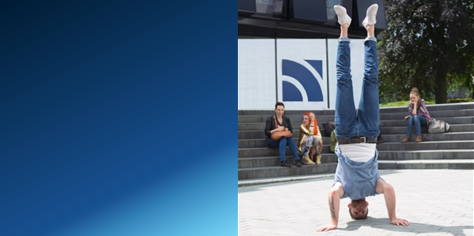 WORKSHOPS:
Neuland Studium
Studienorientierung
Alle Veranstaltungen der 
STUDIENBERATUNG
unter 
https://www.hs-niederrhein.de/zsb/
37
Beratung und Informationen
während der 
Corona-Pandemie
38
Wir sind weiter für Euch da 	
telefonisch
per E-Mail 
per WhatsApp
per Zoom


Schaut auf unseren Link für 
aktuelle Angebote:
www.hs-niederrhein.de/zsb
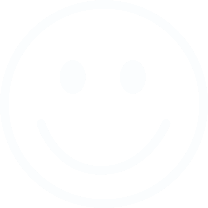 39
Aufgrund der Corona-Pandemie erreicht ihr bei
Fragen zur Bewerbung 
und Einschreibung 
den Studierendenservice über: 

studierendenbuero@hs-niederrhein.de
02151 – 822 2288
Erreichbar von 9-16 Uhr
40
Hochschulleben, Beratungsstellen, 
Prüfungsordnungen, …

https://www.hs-niederrhein.de/hochschulleben/
https://www.hs-niederrhein.de/beratung-fuer-studierende
https://www.hs-niederrhein.de/organisation/pruefungsordnungen/
https://www.hs-niederrhein.de/ersti-infos/
https://www.hs-niederrhein.de/foerdermoeglichkeiten/
https://www.hs-niederrhein.de/angebote-im-studium/
https://www.hs-niederrhein.de/elearning-moodle/
https://www.hs-niederrhein.de/bibliothek/
41
Studiengangsuche, Eignungstests, 
Finanzierung, Berufsmöglichkeiten, …

www.hochschulkompass.de (u.a. Studienplatzbörse)
 https://www.arbeitsagentur.de/bildung/welche-ausbildung-welches-studium-passt (u.a. Eignungstest)
www.bafög.de
www.studentenwerke.de (BAföG, Wohnen, Finanzierung)
www.studis-online.de 
www.mystipendium.de
www.deutschlandstipendium.de
www.stipendienlotse.de
www.berufenet.arbeitsagentur.de
www.arbeiterkind.de
42
Vielen Dank für Eure Aufmerksamkeit!
43